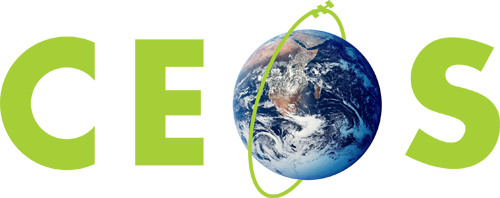 Committee on Earth Observation Satellites
Copernicus Sentinels overview, data access and first feedbacks from exploitation
Organization
SIT-31 Agenda Item #
CEOS Strategic Implementation Team
ESA/ESRIN, Frascati, Italy
19th-20th April 2016
Copernicus Overview
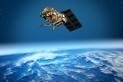 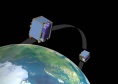 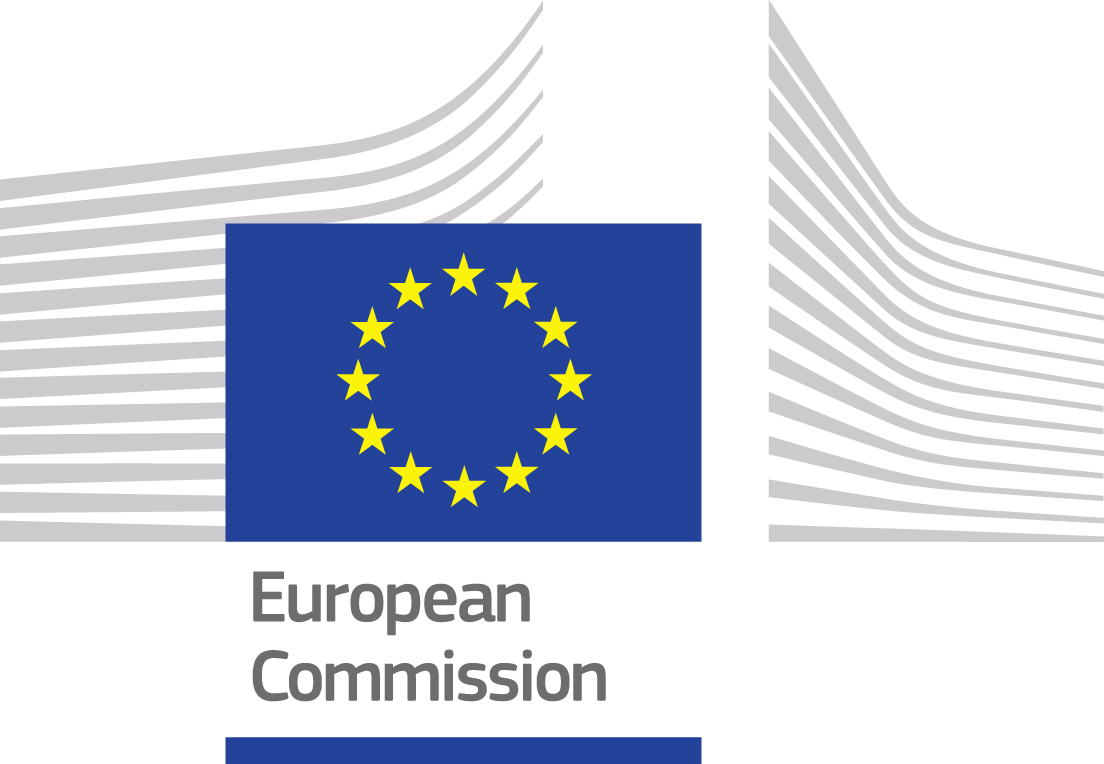 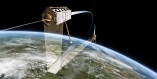 Overall Programme Management
Coordination of the Services Component
Cross-cutting user-uptake activities
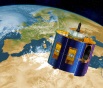 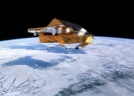 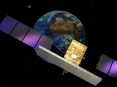 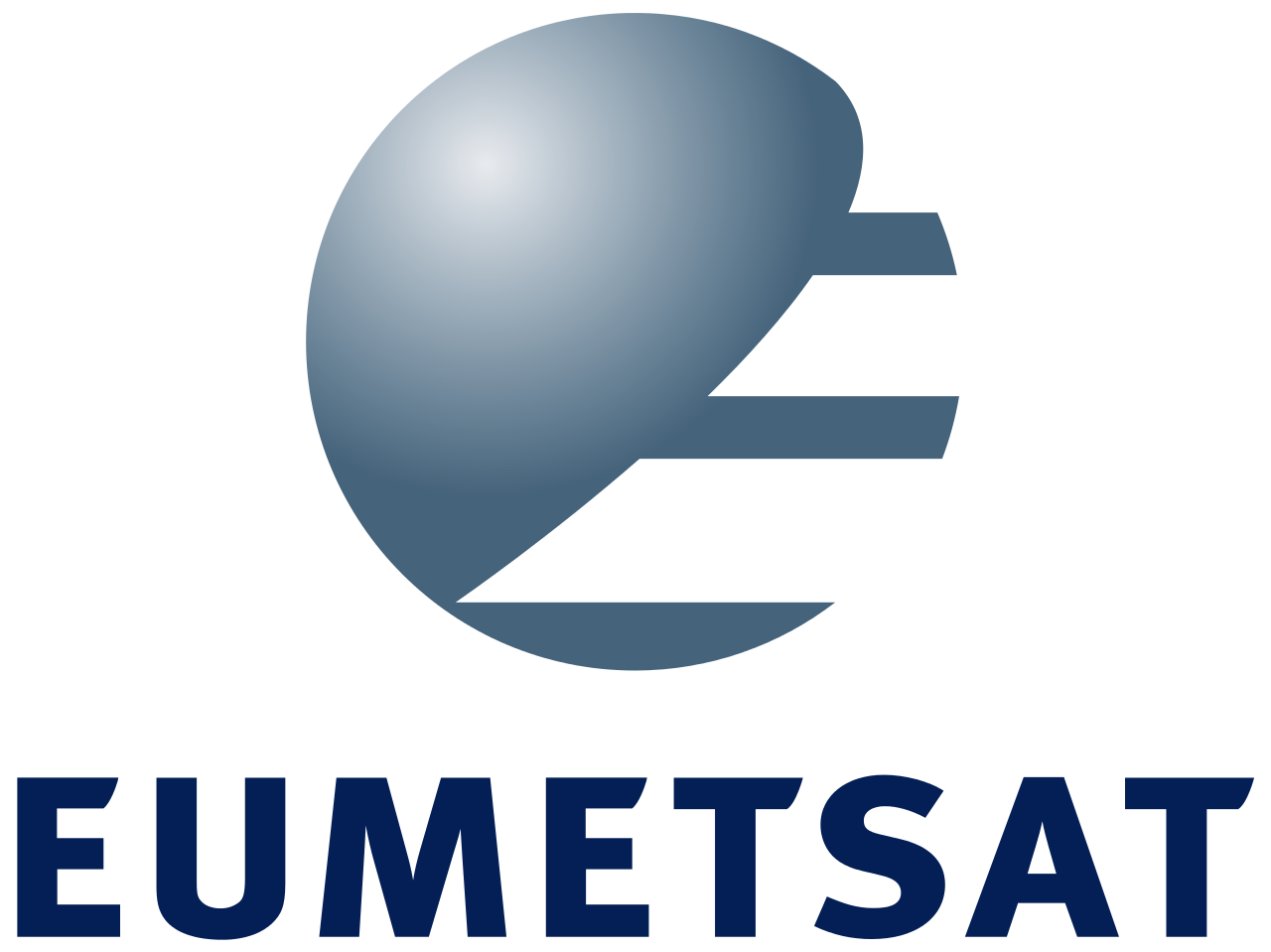 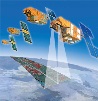 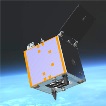 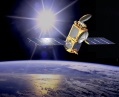 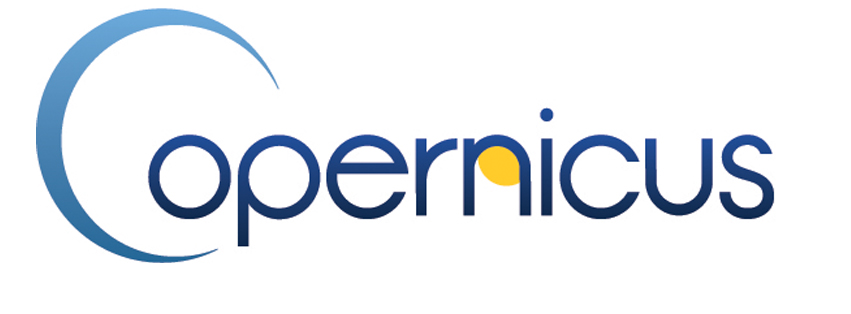 Operations of S3 (marine part), S4, S5, S6 and Jason-3
A Programme of the European Union

www.copernicus.eu
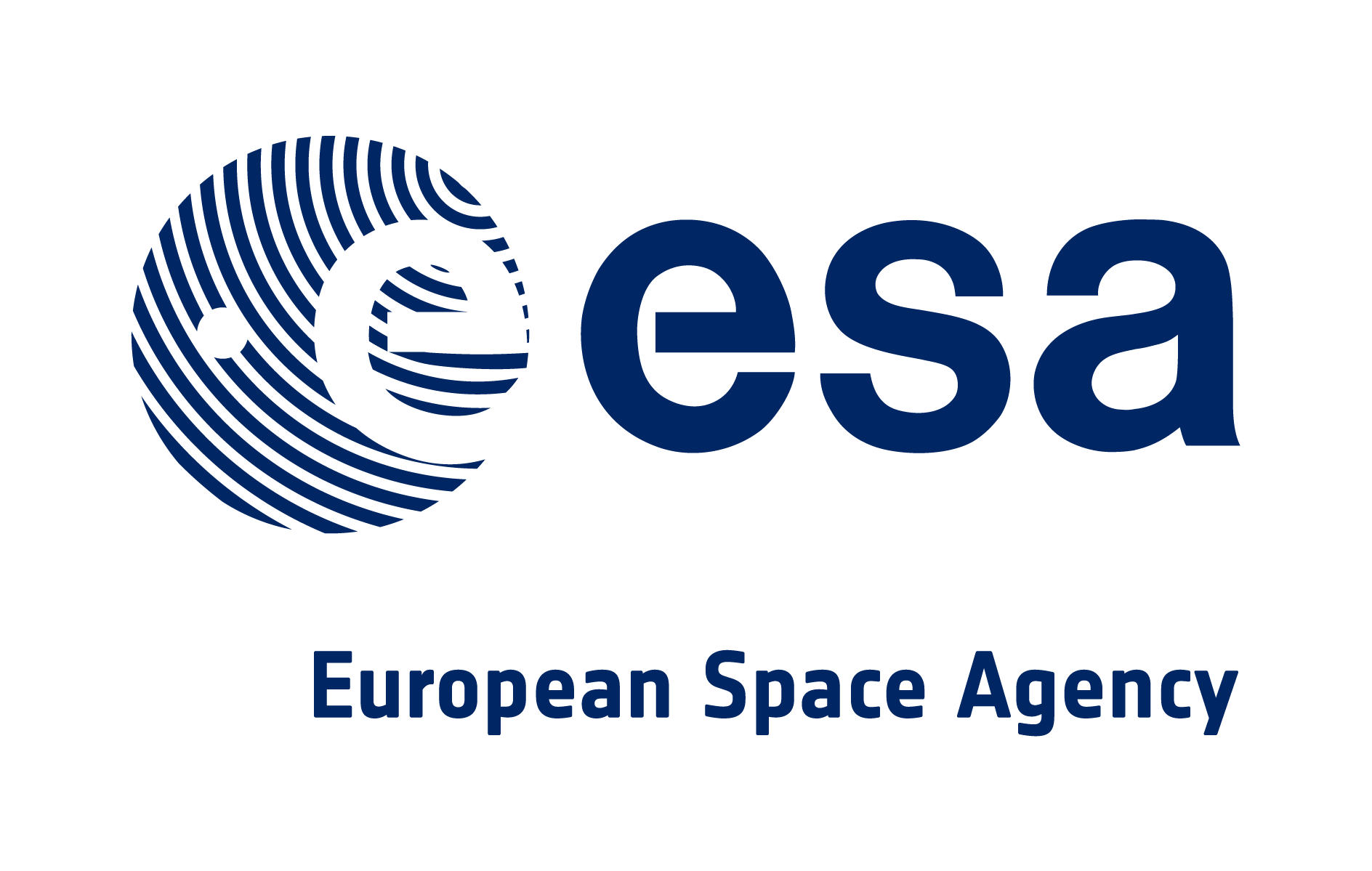 Technical coordination of the Space Component
Development and procurement of Copernicus 
     Sentinel missions
Coordination and procurement of Contributing    Missions data
Operations of S1, S2, S3 (land part), S5P
…plus other partners…
In-situ component not represented here
Outline of presentation
Copernicus Space Component 
Overview, deployment plan and status 
Copernicus Contributing Missions Data Access
Sentinels Data Access @ ESA 
Sentinels Data Access @ Eumetsat 

Copernicus Services Component 
Overview, deployment plan and status
Access to Copernicus Services

Copernicus Programme and cross-cutting user uptake actions
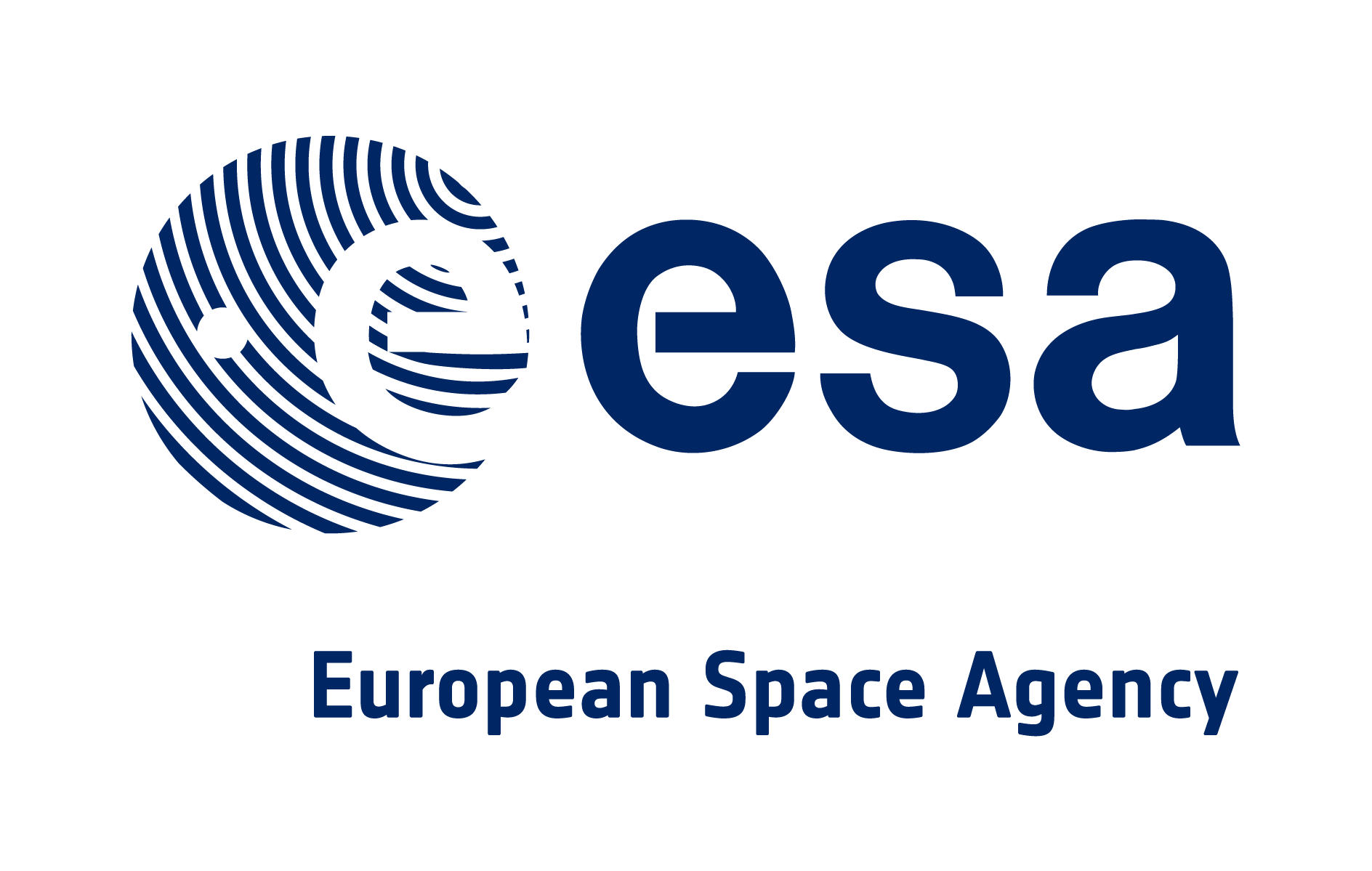 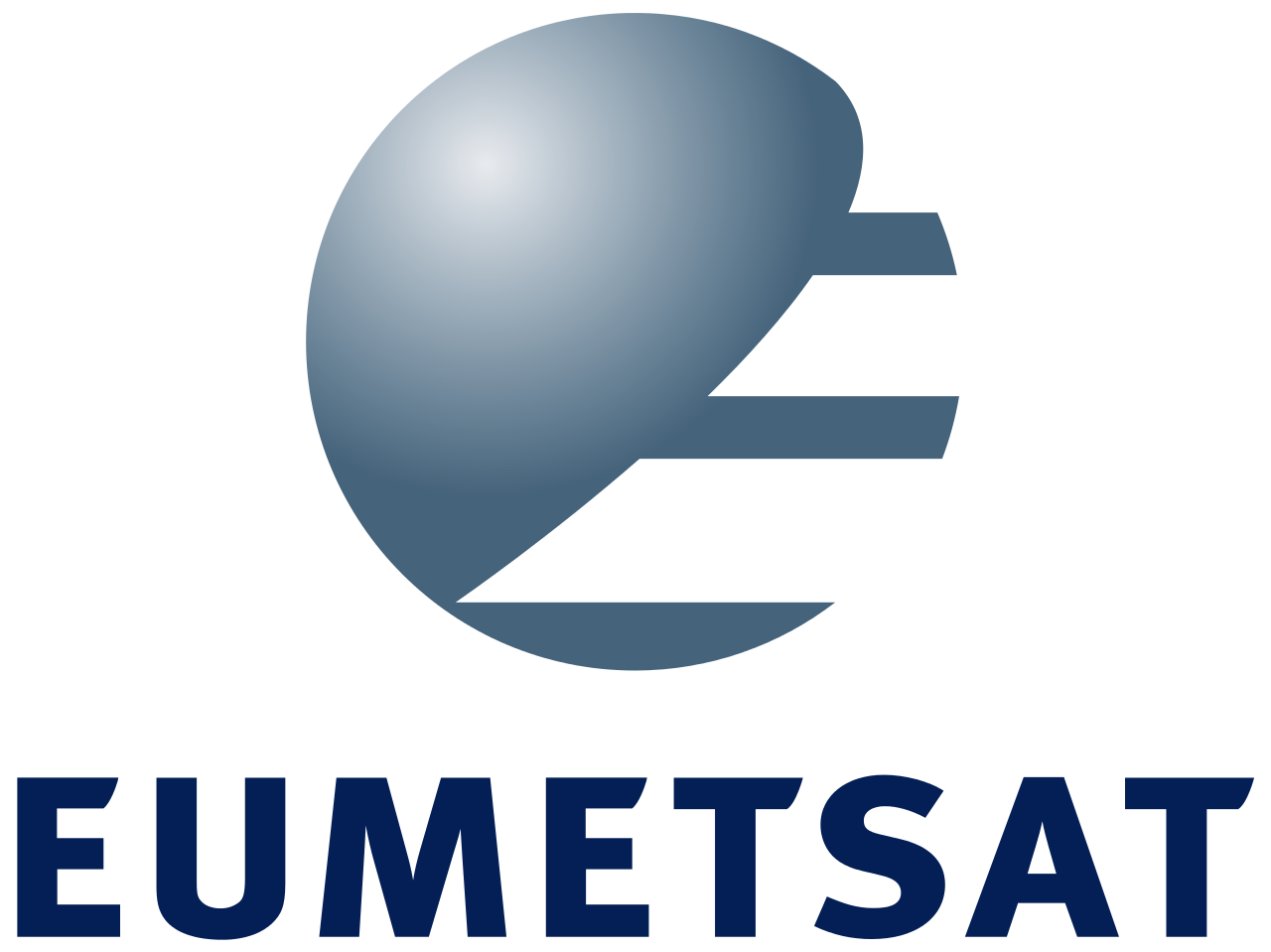 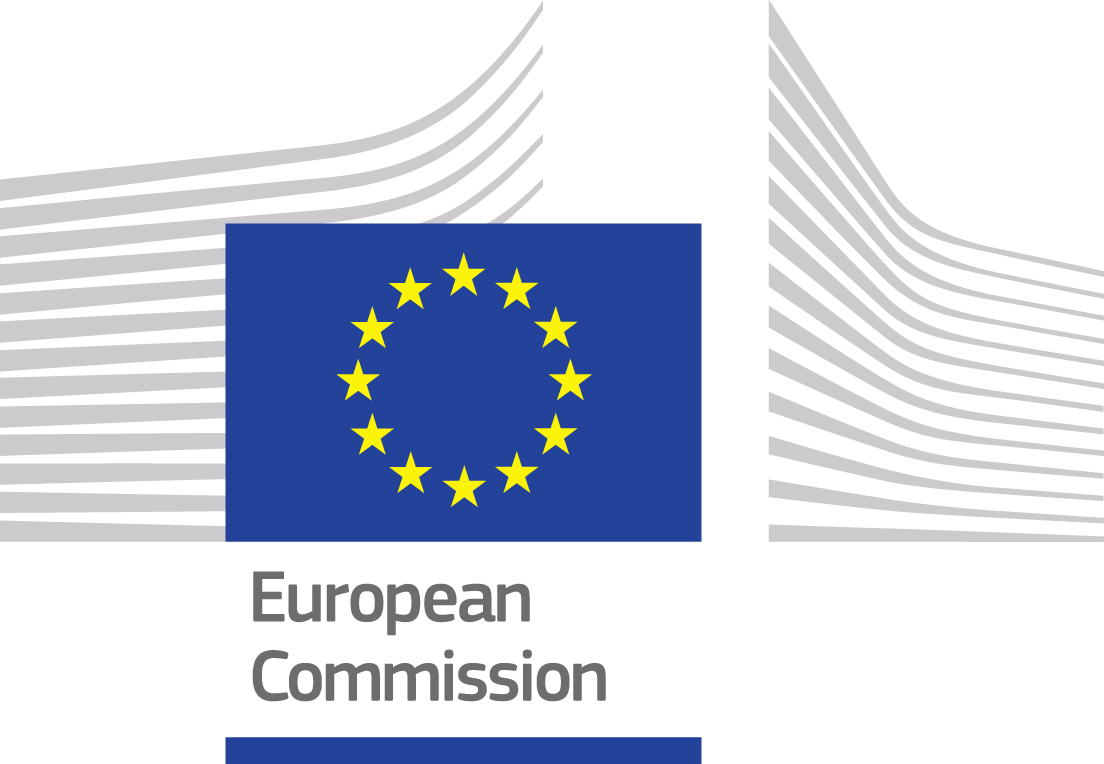